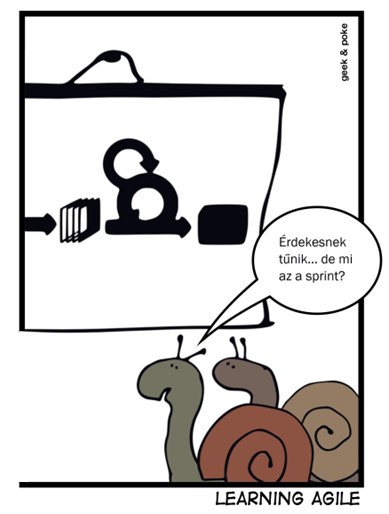 Agile, ésszerűenSzékely Sipos Sándor Zolta
Tartalom
A szoftverfejlesztés aktuális kihívásai
Vízesés modell
V modell
Agilis módszerek
Scrum
Dióhéjban
Előnyök
Hátrányok
Alternatívák
Következtetés
A Scrum népszerű
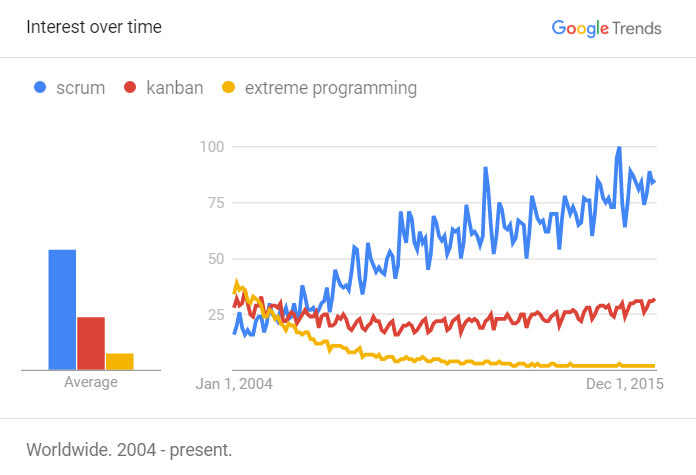 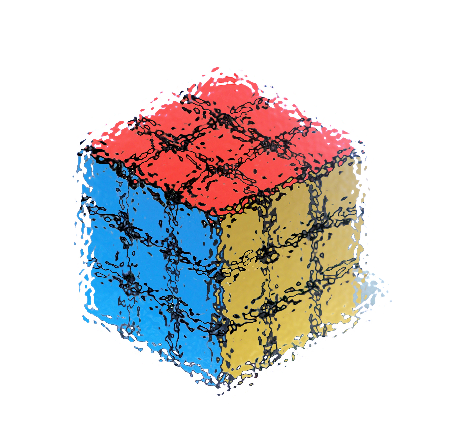 Kihívások
Vízesés Modell
V Modell
A projekt management vasháromszöge
Scope
(rögzített)
Minőség
?
Költség
(becsült)
Határidő
(becsült)
Műszaki adósság (Technical Debt)
“A kód első kiszállítása olyan, mint amikor kölcsönt veszünk fel. Egy kis kölcsön mindaddig felgyorsítja a fejlesztést, amíg gyorsan vissza is fizetik egy újra írás által… Az adósságot vissza nem fizetni veszélyes. Minden perc, amit nem éppen helyes kóddal töltünk kamatnak számít. Egész mérnöki szervezetek állhatnak le egy meg nem szilárdított megvalósítás adósságának terhei alatt…”
Ward Cunningham, 1992
Kód minőség
Műszaki adósság
Határidő
Nyomás
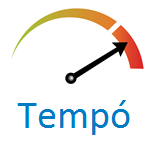 Tesztek
Műszaki adósság (Technical Debt)
Megjósolhatatlanul nő
Ha észleljük, ne hallgassuk el, cselekedjünk gyorsan!

Következmények:
 Növekszik a szoftver kiszállításának ideje
 Nő a hibák száma
 Csökkenő felhasználói elégedettség
 Termék “sorvadása”
 Nő a fejlesztési és fenntartási költség
 Alul teljesítés
 Frusztráció (fejlesztőcsapat)
Hogyan előzzük meg, illetve harcoljunk ellene?
Megelőzés
A “Kész” szigorú definíciója (Definition of Done)
Ami a kód minőségére is kiterjed
Sonar
Extrém Programozás
TDD
Pair Programming
Kiscserkész szabály (Boy Scout Rule)
Tiszta kód (Clean Code) ajánlások
Egyének és kölcsönhatások
Működő szoftver
Ügyféllel történő együttműködés
Változás iránti készség
Terv követése
Átfogó dokumentáció
Szerződéses megállapodás
Folyamatok és eszközök
>
Kiáltvány az agilis szoftverfejlesztésért
>
>
>
Agilis szoftverfejlesztés 12 alapelve
Mielőbbi szállítás
Folyamatos szállítás
Változtatás kérések fogadása
Alkalmazkodás a változó körülményekhez
Technikai kiválóságok és jó tervezés
Szemtől-szembe való információcsere
Önszerveződő csapat
Működő szoftver
Egyszerűség
Szemtől-szembe való információcsere
Motivált, megbízható egyének
Változtatás kérések fogadása
Önszerveződő csapat
Folyamatos szállítás
Az elvégzetlen munkamennyiség maximalizálása
Alkalmazkodás a változó körülményekhez
Szoros együttműködés
Mielőbbi szállítás
Egyszerűség
A projekt management vasháromszöge
Scope
(finomhangolt)
Minőség
(rögzített)
Költség
(rögzített)
Határidő
(ütemezett)
Összehasonlítás
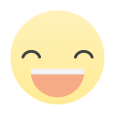 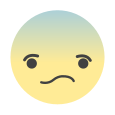 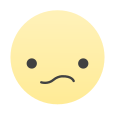 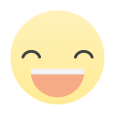 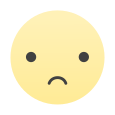 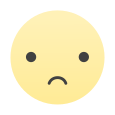 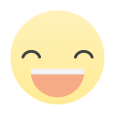 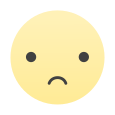 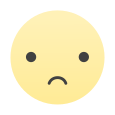 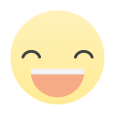 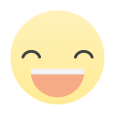 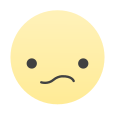 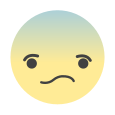 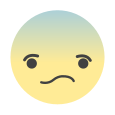 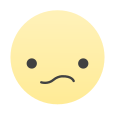 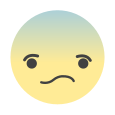 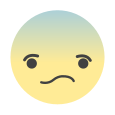 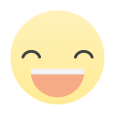 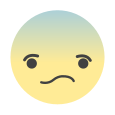 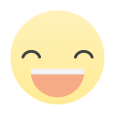 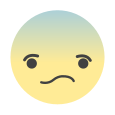 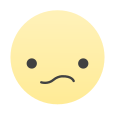 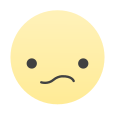 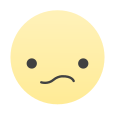 A Scrum meghatározása
“Egy olyan keretrendszer, melynek segítségével emberek komplex problémákat tudnak adaptív módon kezelni úgy, hogy közben termelékenyen és kreatívan szállítják le a lehető legértékesebb termékeket.” 
A Scrum Útmutató, Ken Schwaber és Jeff Sutherland
Jellemzők:
 Egyszerű 
 Könnyen érthető 
 Rendkívül nehezen művelhető mesteri szinten
Szerepek
Események
Munkaanyagok
Sprint tervezés
Sprint áttekintés
Sprint visszatekintés
Napi Scrum
Terméktulajdonos
Scrum Master
Fejlesztőcsapat
A termék teendőlistája
A sprint teendőlistája
Napi kimutatás (diagramok)
A Scrum keretrendszer
A Scrum dióhéjban
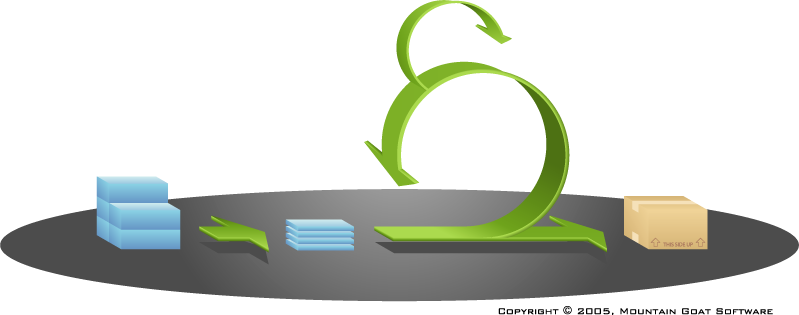 Iteráció
Funkcionalitás
Feladatok
Követelmények
Sprint – Iteráció
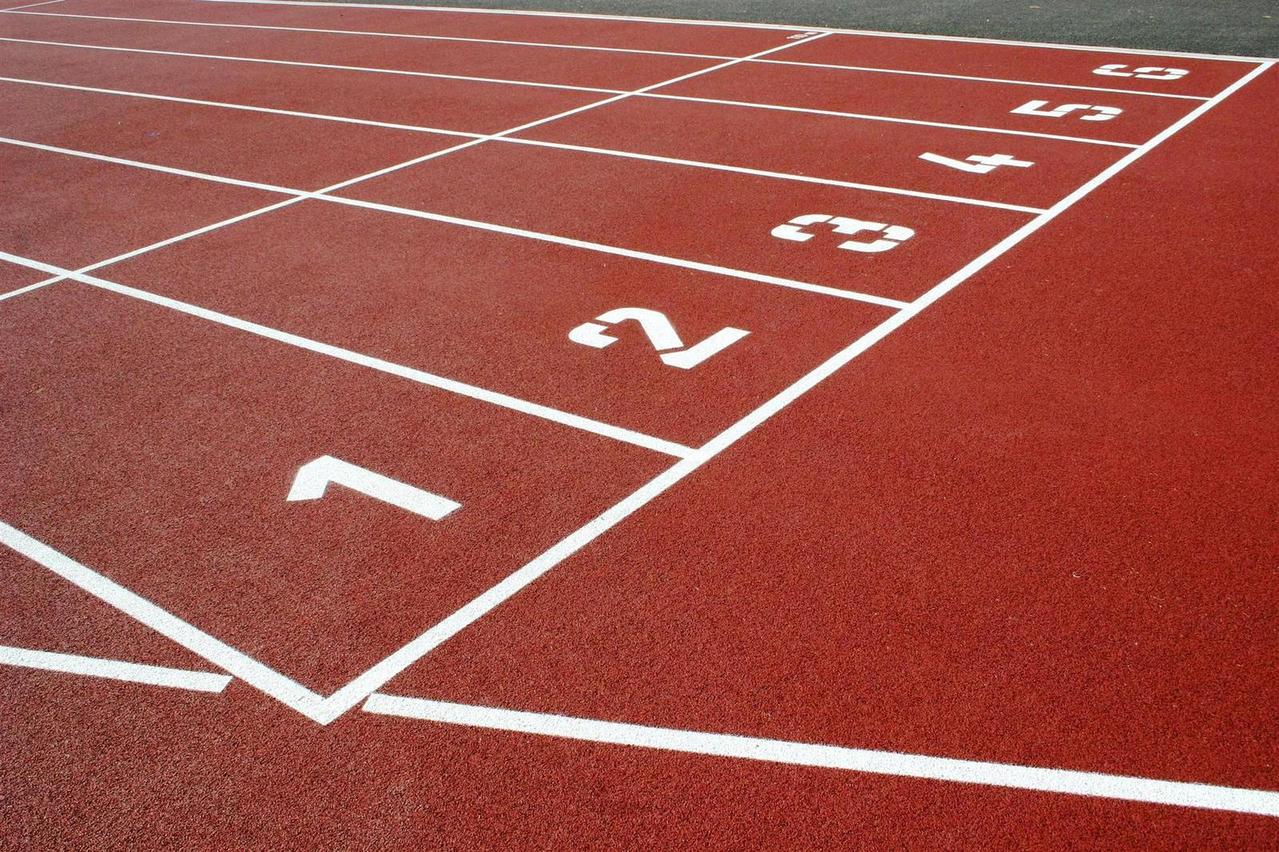 Hossza 2-4 hét
Célja van
Scope – fejlesztőcsapat dönt
 kötelezettséget vállal!
 inkrementum
Készítette: Vullioud Pierre-André
Forrás: http://www.freeimages.com/
Sprint Tábla (Sprint Board)
Felhasználói
történet
Elvégzett (KÉSZ)
Elvégzendő
Folyamatban
Impl
Impl
Teszt
PBI #1
CR
Impl
PBI #2
CR
Impl
Teszt
Impl
Teszt
Teszt
PBI #3
CR
Impl
Felhasználói történet (User Story)
Megrendelői igények
Megrendelők/felhasználók írják
Hétköznapi nyelvezet
Terjedelme korlátozott
Elfogadási kritériumok
Méret
Becslés
Idő
Pontok
Munkamennyiség
Komplexitás
Sprint Tábla (Sprint Board)
Felhasználói
történet
Elvégzett (KÉSZ)
Elvégzendő
Folyamatban
Impl
Impl
Teszt
PBI #1
CR
Impl
PBI #2
CR
Impl
Teszt
Impl
Teszt
Teszt
PBI #3
CR
Impl
Sprint – Iteráció
Felhasználói
történet
Elvégzett (KÉSZ)
Elvégzendő
Folyamatban
Impl
Teszt
Impl
PBI #1
CR
Impl
PBI #2
CR
Teszt
Impl
Impl
Teszt
Teszt
PBI #3
CR
Impl
Sprint – Iteráció
Felhasználói
történet
Elvégzett (KÉSZ)
Elvégzendő
Folyamatban
Impl
Impl
Teszt
PBI #1
CR
Impl
PBI #2
CR
Teszt
Impl
Impl
Teszt
Teszt
PBI #3
CR
Impl
Sprint – Iteráció
Felhasználói
történet
Elvégzett (KÉSZ)
Elvégzendő
Folyamatban
Teszt
Impl
Impl
CR
PBI #1
Impl
PBI #2
Impl
CR
Teszt
Teszt
Teszt
Impl
PBI #3
CR
Impl
Sprint – Iteráció
PBI #1
Felhasználói
történet
Elvégzett (KÉSZ)
Elvégzendő
Folyamatban
Teszt
Impl
Impl
Impl
CR
PBI #2
Impl
CR
Teszt
Impl
Teszt
Teszt
PBI #3
Impl
CR
Sprint – Iteráció
PBI #2
PBI #1
Felhasználói
történet
Elvégzett (KÉSZ)
Elvégzendő
Folyamatban
Teszt
Impl
Impl
Impl
CR
CR
Impl
Teszt
Teszt
Impl
Teszt
PBI #3
CR
Impl
Sprint – Iteráció
PBI #2
PBI #1
PBI #3
Felhasználói
történet
Elvégzett (KÉSZ)
Elvégzendő
Folyamatban
Teszt
Impl
Impl
Impl
CR
CR
Impl
Teszt
Impl
Teszt
Teszt
Impl
CR
A “Kész” meghatározása
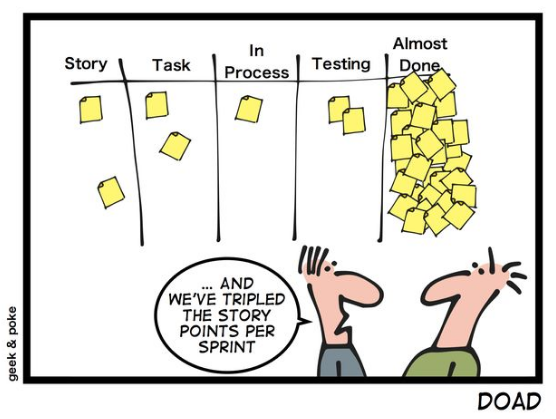 Nem
minden 
kész, 
ami 
annak 
látszik
…
Forrás: http://geek-and-poke.com/
Elfogadási kritérium(Acceptance Criteria)
Pontosság
Finomítás
Elfogadási kritériumok 
Kiegészítik a “Kész” fogalmát
Hasonlóság a V Modellhez
Felhasználói Elfogadási Tesztek (UAT)
BDD (Behavior Driven Development)
Nem funkcionális követelmények(Non-Functional Requirements – NFR)
Rendszer szintű feltételek
Javallott, hogy minél több NFR része legyen a “Kész” definíciójának
Gyors visszajelzés
Nem mindig lehetséges, nem mindig szükséges
 Új funkcionalitás
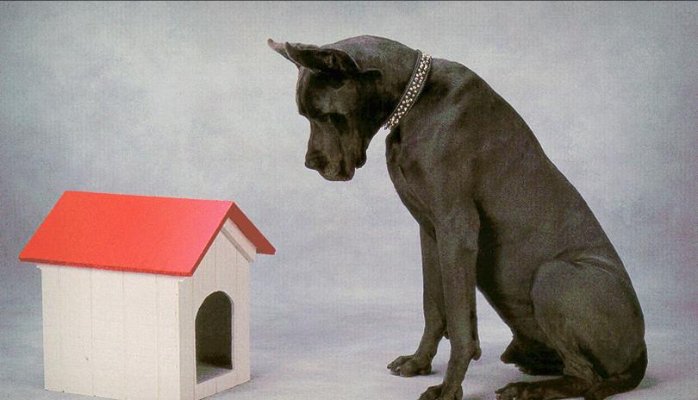 Szerepek
Események
Munkaanyagok
Sprint tervezés
Sprint áttekintés
Sprint visszatekintés
Napi Scrum
Terméktulajdonos
Scrum Master
Fejlesztőcsapat
A termék teendőlistája
A sprint teendőlistája
Napi kimutatás (diagramok)
A Scrum keretrendszer
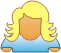 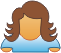 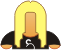 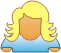 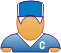 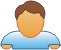 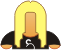 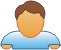 A Scrum csapat
Azon dolgozik, hogy minden egyes Sprint végén leszállítható legyen a termék egy “Kész”, azaz potenciálisan kibocsátható Inkrementuma

Csapattagok:
 Terméktulajdonos (Product Owner)
 Scrum Master
 Fejlesztőcsapat
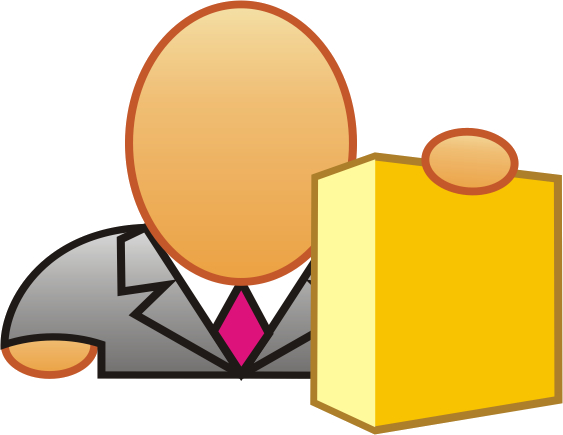 Ideális létszám: 5 - 10 fő
Terméktulajdonos (Product Owner)
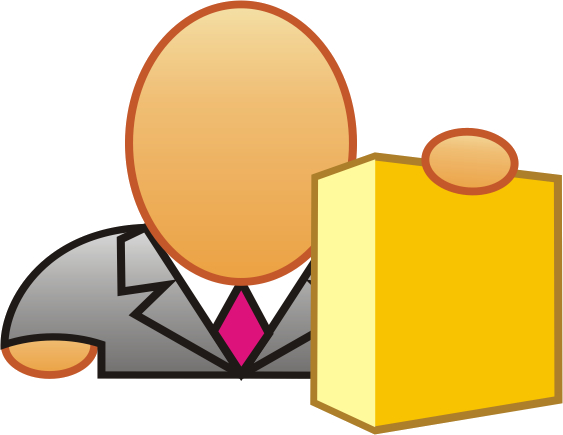 Felelős a termék értékének maximalizálásáért

Feladatai:
Termék teendőlista
Tételeinek 
Egyértelmű leírása
Sorba rendezése
Elérhető
Könnyen áttekinthető
Mindenki számára világos
Egyetlen személy!
Scrum Master
Scrum Master
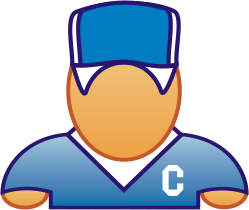 Felelős a Scrum
Megértéséért
Betartásáért

Interakció
Terméktulajdonos
Fejlesztők
Szervezet
Szolgáló - Vezető
Fejlesztőcsapat
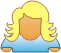 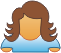 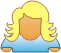 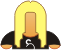 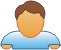 Önszerveződő
 Többfunkciójú (kereszt funkcionális)
 Nincsenek titulusok
Mindenki fejlesztő
 Nincsenek alcsoportok
 felelősség a vállalást illetően az egész csapatra hárul
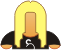 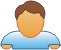 Szakemberek
Szerepek
Események
Munkaanyagok
Sprint tervezés
Sprint áttekintés
Sprint visszatekintés
Napi Scrum
Terméktulajdonos
Scrum Master
Fejlesztőcsapat
A termék teendőlistája
A sprint teendőlistája
Napi kimutatás (diagramok)
A Scrum keretrendszer
Sprint Tervezés (Sprint Planning)
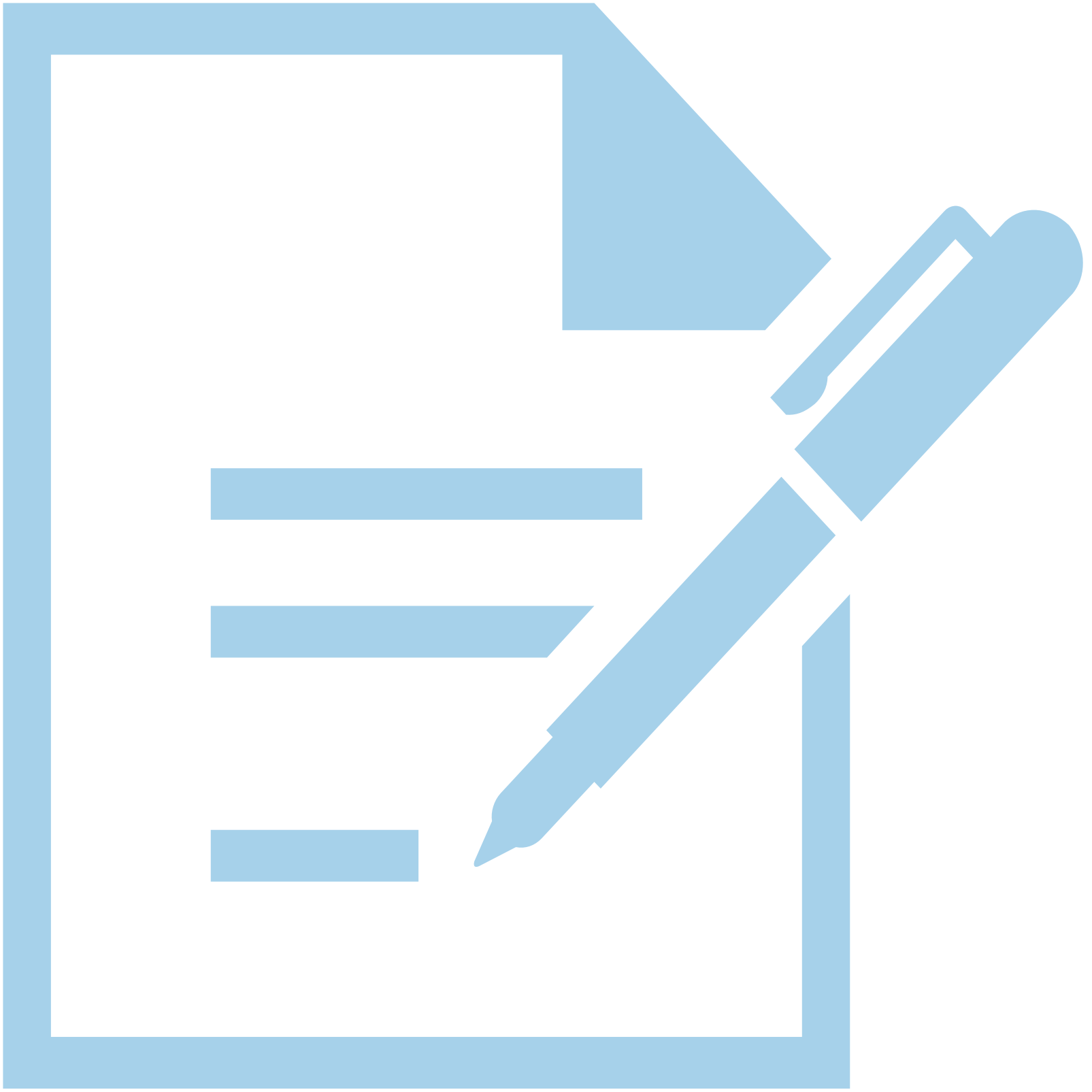 Terméktulajdonos bemutatja a Sprint során elérendő célt és azokat a termék backlog tételeket, amelyek megvalósításával a Sprint eléri célját

Mi fog elkészülni?
Hogyan?

Eredmény: Sprint teendő lista
Két hetes sprint esetén 4 órára korlátozódik
Sprint Áttekintés (Sprint Review)
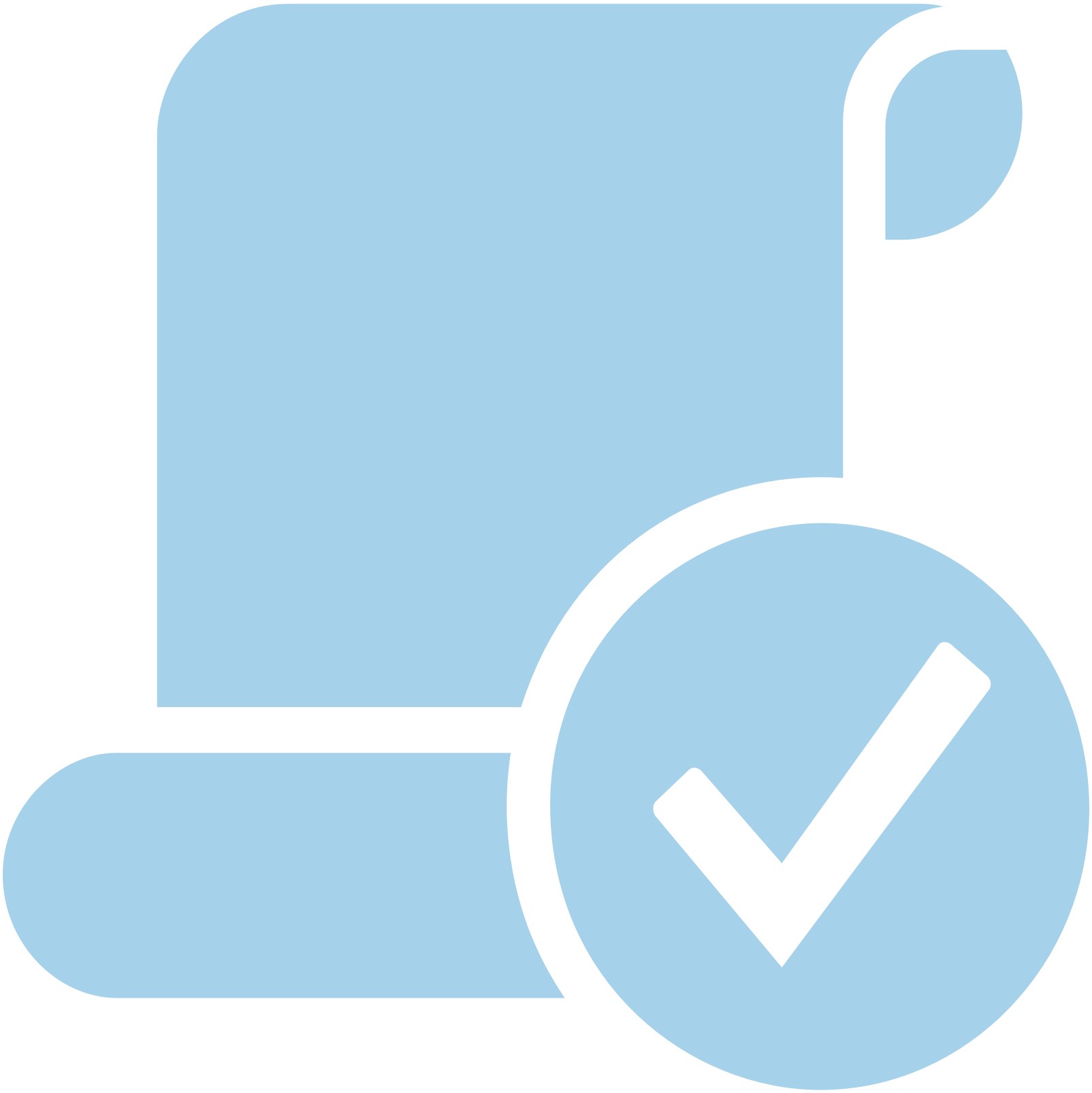 Célja: inkrementum ellenőrzése
A fejlesztőcsapat
szemlélteti a “Kész” munkát
válaszol az inkrementummal kapcsolatos kérdésekre
Informális
Nyitott
A Sprint végén
Két hetes sprint esetén 2 órára korlátozódik
Sprint Visszatekintés(Sprint Retrospective)
Biztosítja a folyamatos fejlődést
Azonosítják és sorba rendezik 
Jól működő elemek 
Lehetséges javítások



Terv a Scrum csapat működésének javítására
Mikor:
Sprint Áttekintés után, a következő Sprint tervezés előtt
Két hetes sprint esetén másfél órára korlátozódik
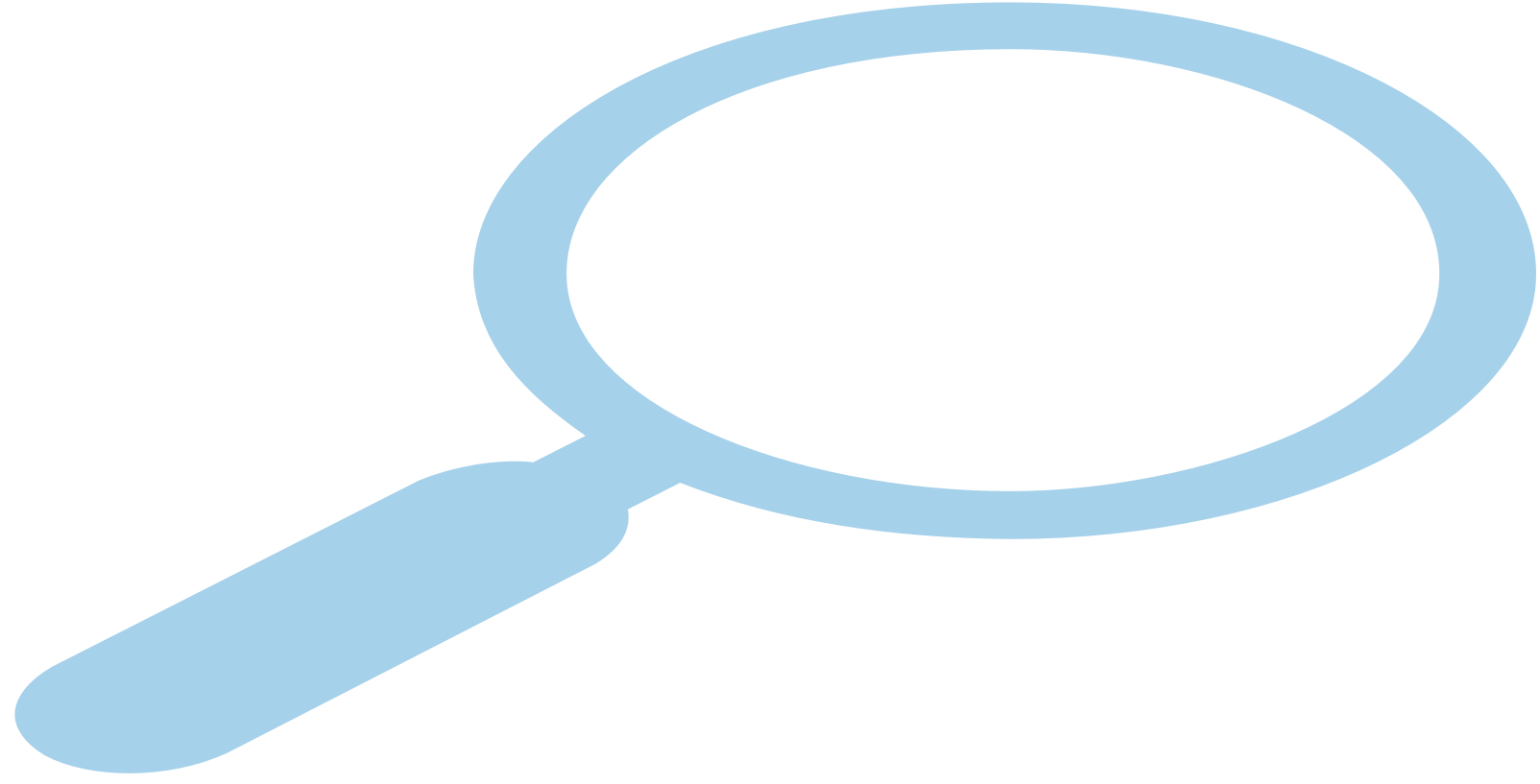 Emberek
 Kapcsolatok
 Folyamatok
 Eszközök
Napi Scrum
Célja:
Lendület fenntartása
Akadályok, problémák felismerése
Csapat kommunikációjának elősegítése

Módja:
Ugyanabban az időben
Ugyanazon a helyen
Max 15 perc
1
Mit sikerült elvégeznem tegnap?
2
Mit fogok tenni ma?
3
Látok-e akadályozó tényezőt?
Szerepek
Események
Munkaanyagok
Sprint tervezés
Sprint áttekintés
Sprint visszatekintés
Napi Scrum
Terméktulajdonos
Scrum Master
Fejlesztőcsapat
A termék teendőlistája
A sprint teendőlistája
Napi kimutatás (diagramok)
A Scrum keretrendszer
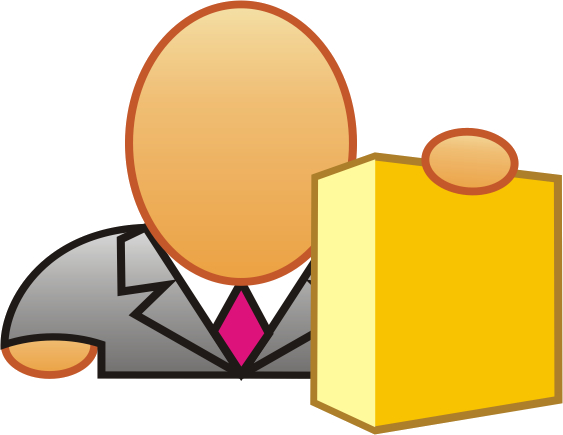 Termék teendő lista(Product Backlog)
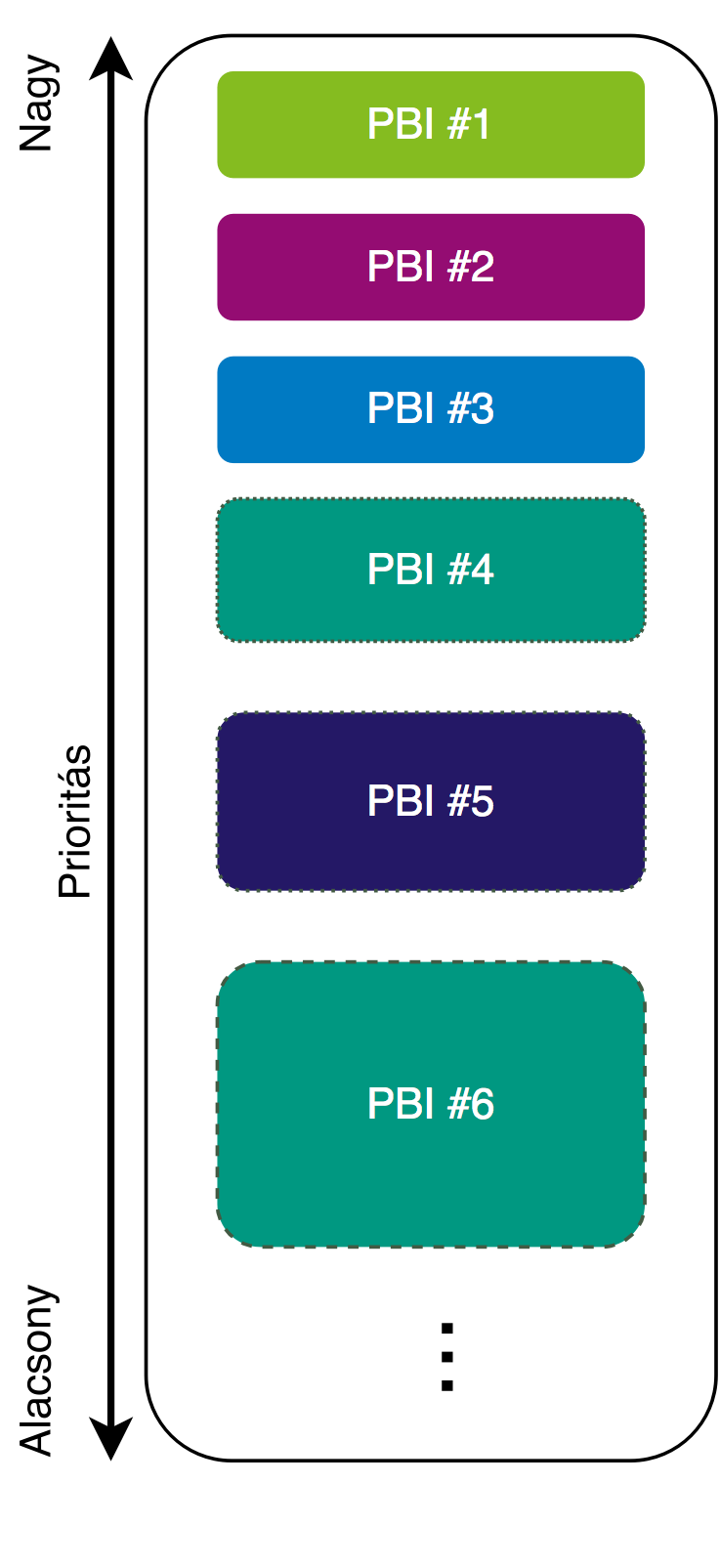 A termékkel kapcsolatos változtatási követelmények egyetlen forrása
Követelmények  / Jellemzők
Funkcionalitások
Tovább fejlesztések
Javítások

Élő, folyamatosan alakuló munkaanyag - dinamikus dokumentum

Sosem tekinthető teljesnek
 Finomítás
A Termék teendő lista finomítása (Backlog Refinement / Grooming)
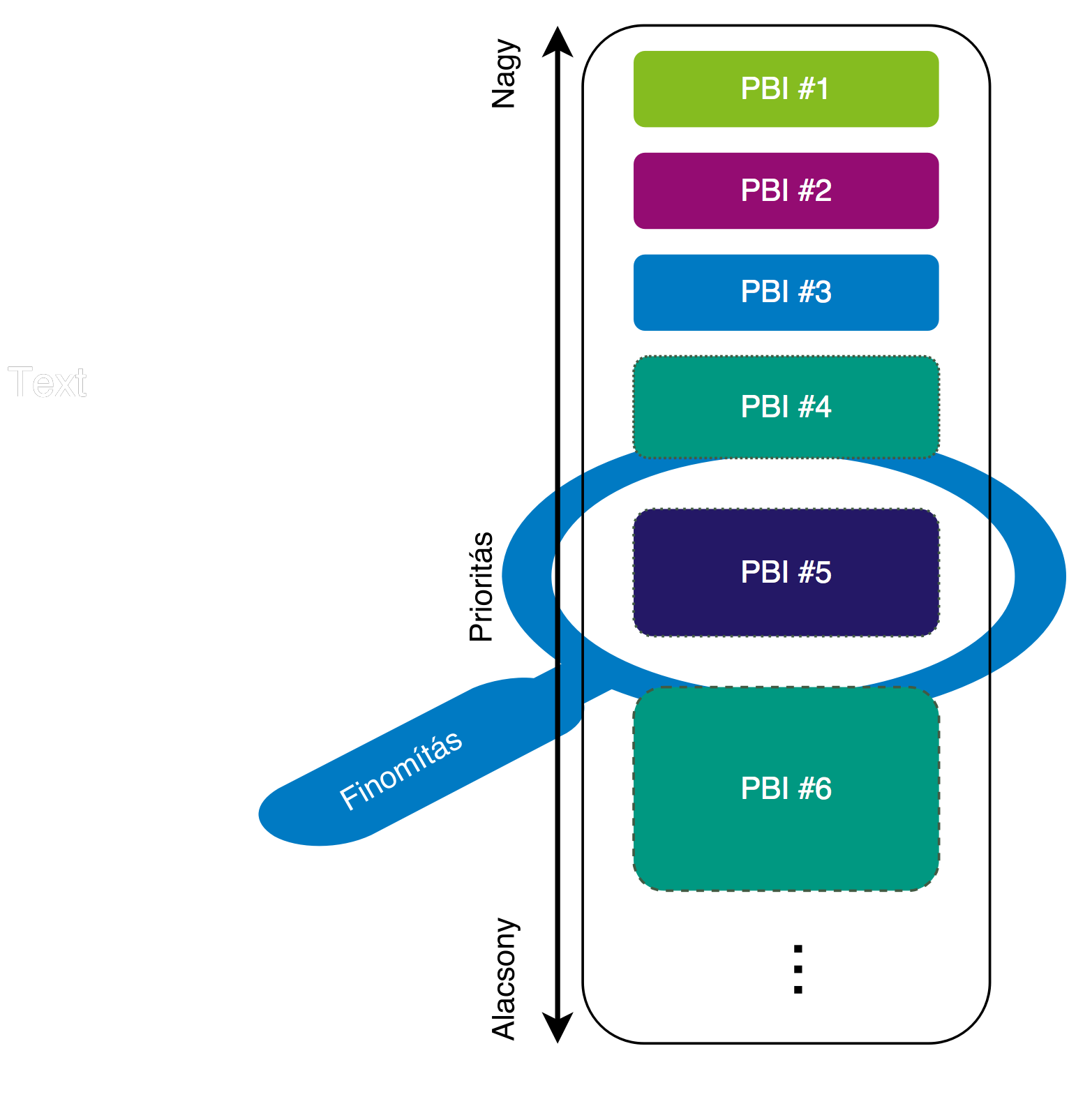 Folyamatos tevékenység
A fejlesztőcsapat és a terméktulajdonos 

Tételek:
Átnézik és felülvizsgálják
További részletekkel, becsléssel egészítik ki
Amennyiben szükséges, változatnak a sorrenden

A Scrum csapat kapacitásának nem több, mint 10%-a
Becslés: Planning Poker
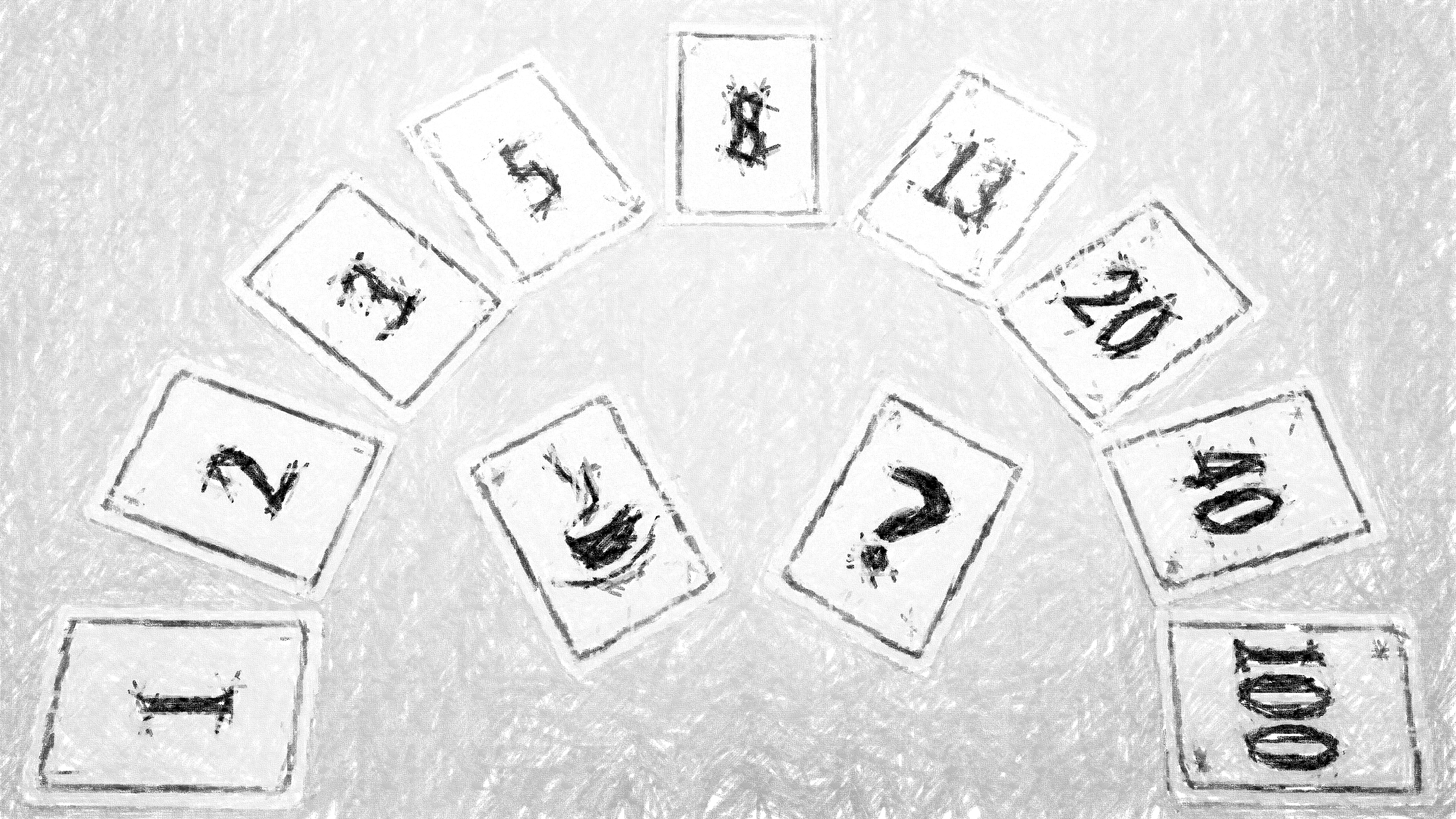 Skála

Pontok  (Story Point)
Szakértői vélemény
Viszonylagos méret
Előzményeken alapszik
Nem használ átlagot
Megbeszélés  Konszenzus
Sprint Teendőlista (Sprint Backlog)
Finomítás
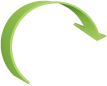 A Scrum eseményei és munkaanyagai
Napi Scrum
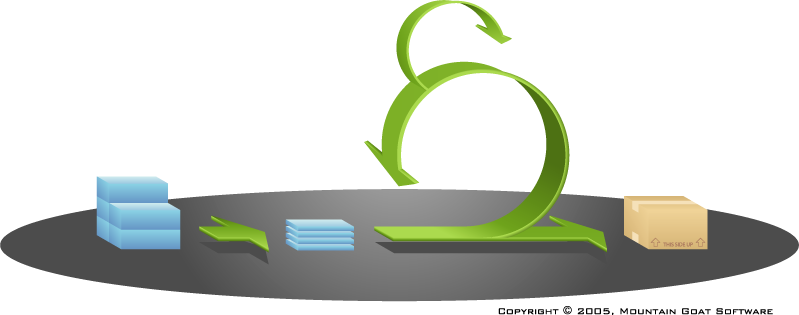 24 óra
Sprint
2-4 hét
Kibocsátható 
termék 
inkrementum
Sprint tervezés
Vissza
tekintés
Termék
teendőlista
Sprint
teendőlista
Áttekintés (demo)
Nyomon követés – kimutatások
A Scrum az átláthatóságon alapszik:
Munkaanyagok aktuális állapot
 Értékoptimalizálást és kockázatkezelést érintő döntések
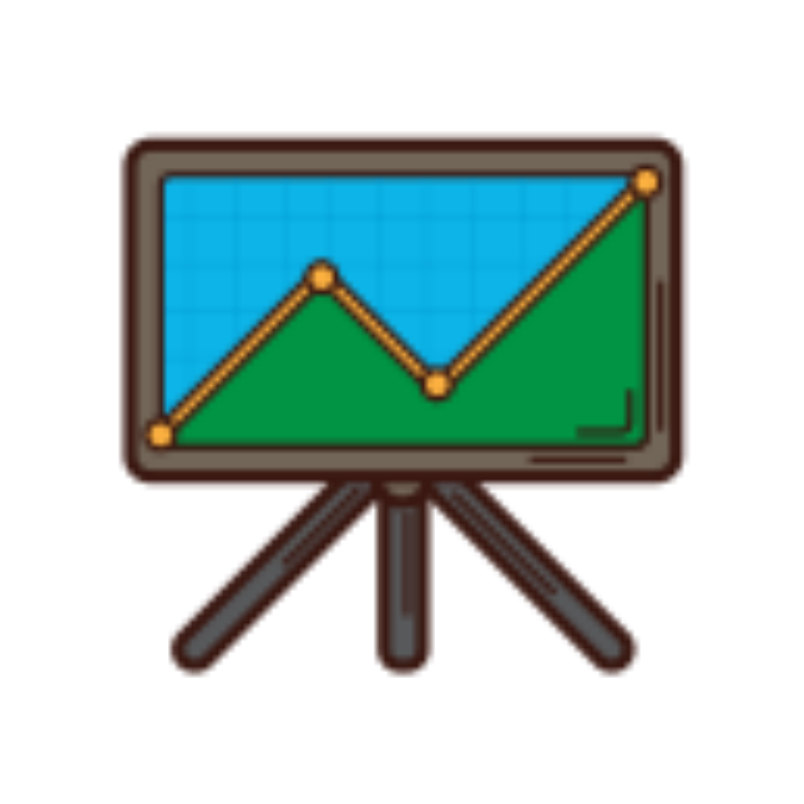 Sprint burndown

Cumulative flow

Velocity
Sprint burndown diagram
Sprint
kezdete
Késés
Becsült idő (munkanap)
Sprint
vége
Sprint napjai
Cumulative Flow diagram
Felhasználói történetek száma
Sprintek (tervezés után)
Velocity diagram
Velocity: 27
Story pontok száma
Sprintek
Sprint Lefújása
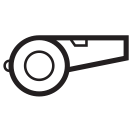 Ha a Sprint Célja elavul, okafogyottá válik
Cég irányt változtat
Piaci vagy technológiai feltételek megváltoznak
 Az adott körülmények között már nincs értelme folytatni

Ki: Terméktulajdonos

Nyomasztó lehet a csapat számára  ritka
Skálázhatóság
Nagy projekt
Nagy számú implementálandó funkcionalitás
Szoros határidők

 Több csapat
 Párhuzamosítható feladatok

Megközelítés:
Egymástól független munkacsomagok
Ezeknek egymásutáni illetve párhuzamos beépítése
Mindenkinek legyen munkája
Skálázhatóság – Scrum
Több terméktulajdonos – egyetlen termék teendő lista!
Koordináció
Vezető terméktulajdonos
Finomítás és tervezés előtt 
Egyeztetés a terméktulajdonosok között
Áttekintés
Közösen
Csapatonként külön-külön
Visszatekintés
Összes csapat képviselőivel is
Scrum-ok Scrum-ja (Scrum of Scrums – SOS)
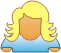 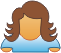 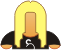 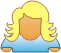 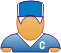 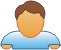 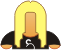 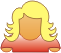 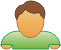 Scrum-ok Scrum-ja
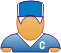 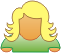 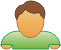 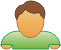 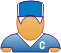 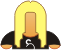 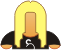 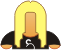 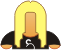 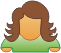 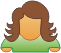 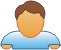 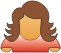 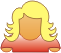 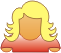 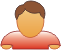 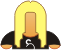 Scrum-ok Scrum-ja
1
Mivel foglalkozott a csapatom a legutóbbi találkozásunk
óta és mivel fog foglalkozni a következőig?
2
A csapatom tevékenysége gördíthet-e akadályt más csapatok elé, míg újra találkozunk, és ha igen, mi az?
3
Vannak-e a csapatomnak olyan problémái, amelyek megoldásához más csapatok segítségére van szükség?
Hogyan ne…
“A project manager és a Scrum Master-ek heti három alkalommal telekonferenciáznak, amelyeknek keretén belül a Scrum Master-ek felváltva adnak helyzetjelentést és panaszkodnak a csapataik problémáiról. Néhány Scrum Master megkeresett, hogy nem lehetne-e ritkábban tartani ezeket a gyűléseket, mivel semmi újat nem mondanak. Ugyanazokat a problémákat hozzák fel minden gyűlésen.”
Morgan Ahlström: Scrum of Scrums – A Communication Thermometer
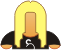 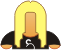 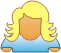 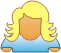 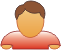 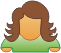 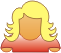 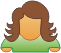 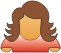 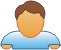 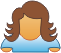 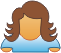 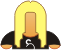 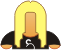 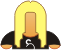 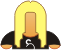 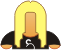 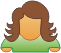 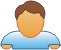 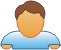 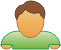 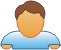 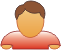 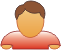 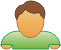 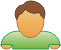 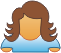 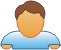 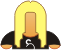 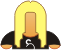 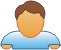 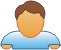 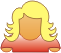 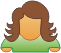 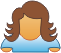 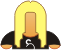 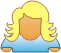 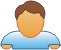 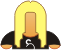 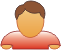 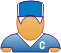 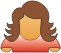 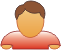 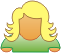 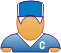 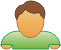 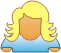 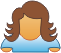 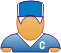 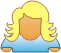 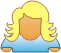 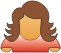 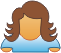 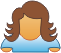 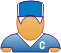 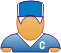 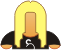 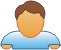 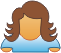 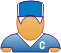 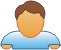 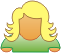 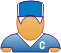 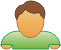 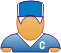 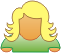 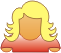 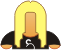 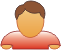 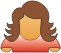 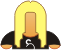 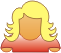 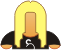 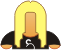 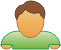 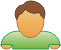 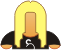 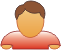 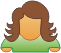 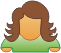 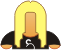 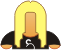 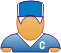 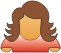 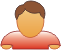 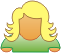 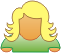 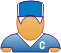 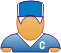 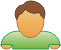 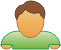 Elméletileg nincshatár…
A Scrum pozitív hatásai
Felelősségtudat növekedése
Termék- és projektismeret
Motiváció, kreativitás
Elkötelezettség
Átláthatóság
Függetlenség
Kommunikáció, csapatszellem
Folyamatos fejlődés
“Fail fast and often”… a hibáinkból tanulunk
Szoftver hibák felfedezése időben
Felelősségtudat növekedése
Fejlesztőcsapat
Becslések
Döntés
Fejlesztőcsapat
Saját magának szab határt
Együtt vállalnak kötelezettséget
Felelősségtudat növekedése
Termék- és projektismeret“Less single point of failure”
Scrum
Kereszt funkcionális csapatok
Minden eseményen részt vesznek
Csapattagok
Termék ismeret
Projekt ismeret
Kisebb nyomás egyes személyeken
Motiváció, kreativitás
Scrum
Közös, világos célok
Megoldás módszerei - csapat
Csapattagok
Motiváció
Kreativitás
Elkötelezettség
Scrum
Közös, világos célok
Megoldás módszerei - csapat
Teljes kép
Big picture
Bukj meg gyorsan Fail fast…
Elkötelezettség
Átláthatóság
Scrum
Sprint Áttekintés
(Demo)
Felhasználói történetek megbeszélése
Átláthatóság
Függetlenség
Scrum csapat
Vegyes szakmai háttér
Többfunkciós összetétel
Függetlenség
Kommunikáció, csapatszellem
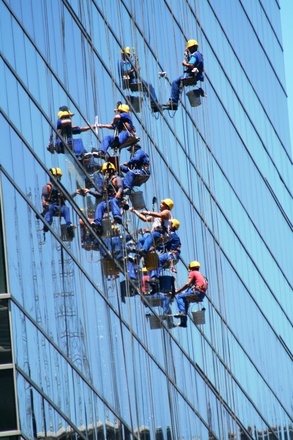 Scrum
Önálló, problémamegoldó csapat
Kommunikáció
Csapatszellem
Extrém programozás
Pair
Progr
CI
TDD
Készítette: Sebastian Danon
Forrás: http://www.freeimages.com/
Folyamatos fejlődés
Fail fast and oftenA hibáinkból tanulunk
A legtöbb oktatási rendszer
Siker
Kemény munka
Idő
A hibának nem ad lehetőséget
Mentális akadályt teremthet
A hibáinkból tanulunk
Hiba 1
…
?
Kemény munka
Idő
Hiba n
Siker
Szoftver hibák felfedezése időben
Költség
A sötét oldal
A Scrum bőbeszédű
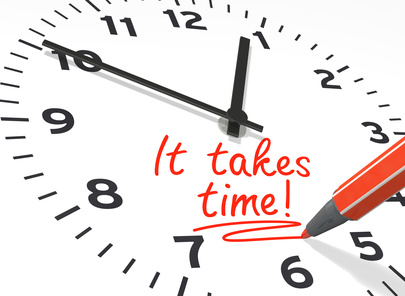 Scrum események:
Sprint tervezés
Max 4 óra
Napi Scrum
Kb. 10x15 perc =
          2 óra 30 perc
Sprint Áttekintés
Max 2 óra
Sprint Visszatekintés
Max 1.5 óra
Egyéb gyűlések:
Termék backlog finomítás
Max 10% - max 8 óra


Több csapat esetén:
Gyűlés epic/feature lebontáshoz, csapathoz rendeléshez
Scrum of Scrums
Akár két munkanap, ami az összidő 20%-a!
*2 hetes sprintek esetén
Flow | Az áramlat
Gyűlések
 Napirend
 Összpontosítás
 Résztvevők
 Helyesen megválasztani
 Rövidre fogni
 Jegyzőkönyv
Alternatívák

Ha rövidek is, szétdarabolják a fejlesztő napját  Áramlatérzés
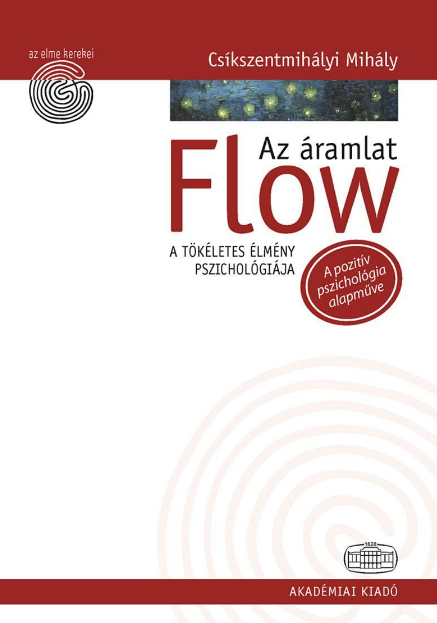 Daily Stand-up
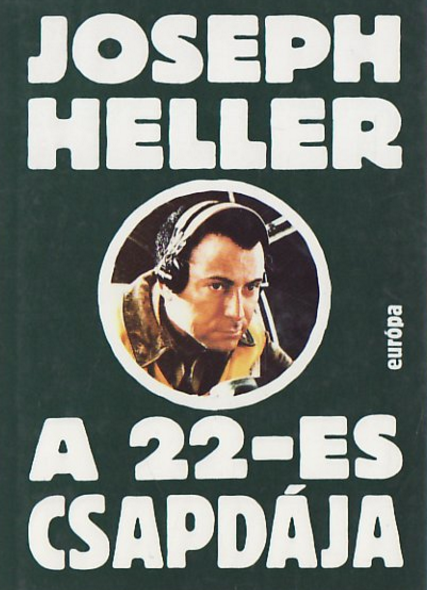 Scrum keretrendszer  Napi Scrum
Szokássá vált: rituálé, dogma,
    rakománykultusz (Jon Evans - cargo cult)
Ideális feltételek
A fejlesztőcsapat tagjai
Nagyjából egyszerre kezdik el a munkát
Fizikailag egy helyen vannak
Közeli időzónában vannak
Rövid ideig tart (max 10-15 perc)
Reggel: kreatív, produktív periódus
vagy
Nap közben: kontextus váltás
A check-in mint alternatíva
Aszinkron
…
Belépés
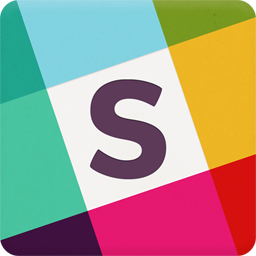 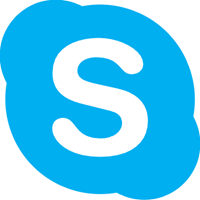 1
Mit sikerült elvégeznem tegnap?
Megír
2
Mit fogok tenni ma?
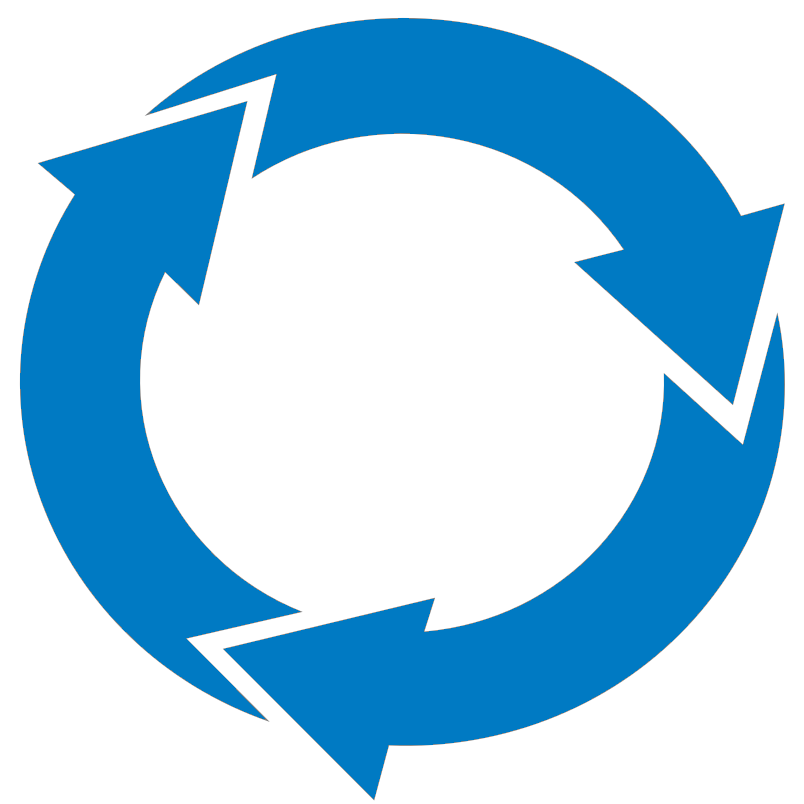 Elolvas
3
Látok-e akadályozó tényezőt?
Fő a rugalmasság
“A Scrum szerepkörei, munka anyagai, eseményei és szabályai nem megváltoztathatók, és, bár lehetséges a Scrum csupán egyes részeinek bevezetése is, az eredmény nem Scrum lesz. A Scrum csak a maga teljességében létezik és működik jól, más módszertanok és gyakorlatok, technikák gyűjtőjeként. “
Összegzés, A Scrum Útmutató c. elektronikus könyvből,
Ken Schwaber és Jeff Sutherland, 2013 Július
?
Egyének és kölcsönhatások
Folyamatok és eszközök
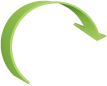 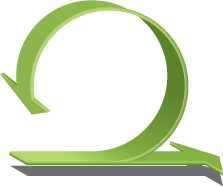 Nincsenek változások sprint közben
A Scrum őre vagyok
Úgy kell megtervezni a sprintek hosszát, hogy azok a változásnak ellen tudjanak állni
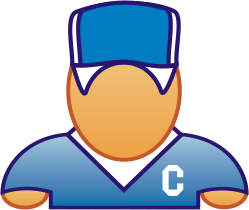 Scrum Master
Sprint
Változás iránti
készség
?
Terv követése
Agile szemlélet
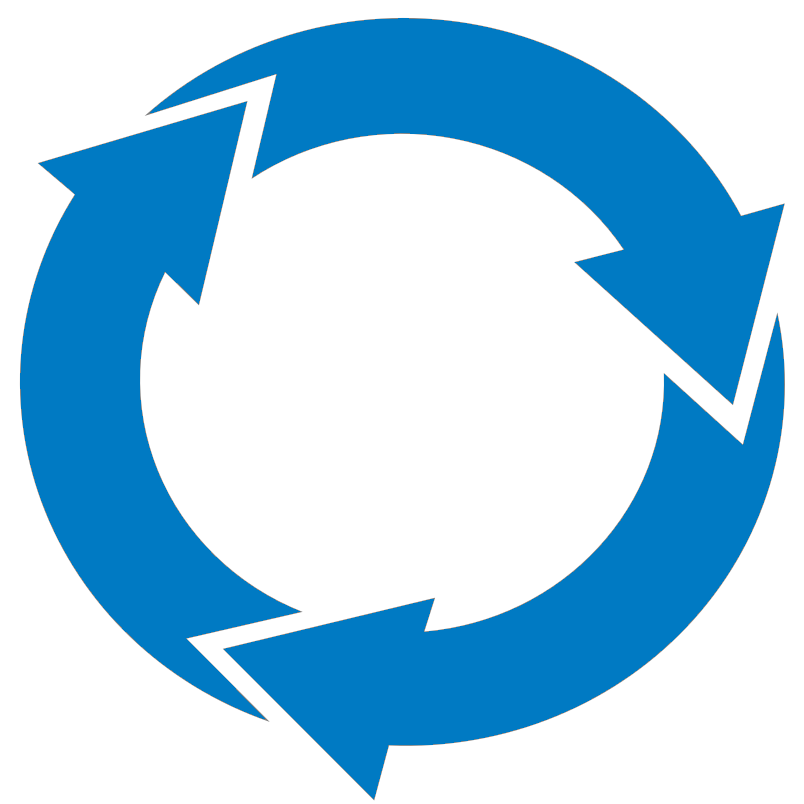 Csapat
Agile
gondolkodás
Megrendelő
Felső vezetés
Szervezet
Nagy a pörgés
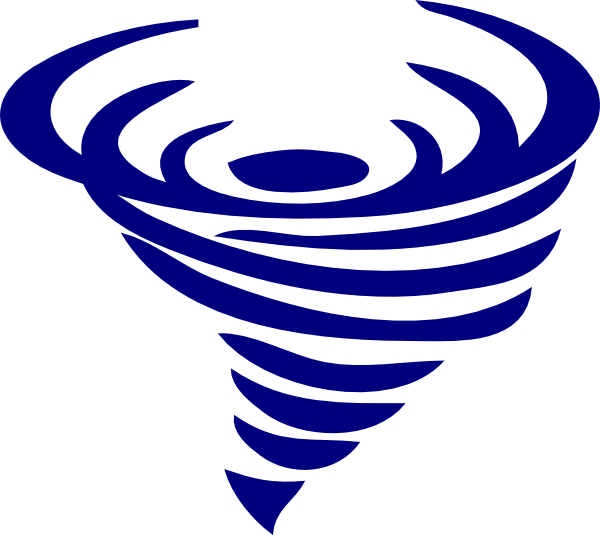 Agile
Sokat kivesz a fejlesztőcsapat tagjaiból

A ciklikussága miatt elméletileg lehet lazítani a sprintek között, ezt meg kell ragadni
A Scrum fizetőssé tette azagile mozgalmat
Kurzusok
Workshop
Certification
Nagy összegekért
Lejár!
Időnként megújítani, még több pénzért

A Scrum ezt egy egészen új szintre emelte

Evangélisták, coach-ok, akik pénzért prédikálják a Scrum üzenetét
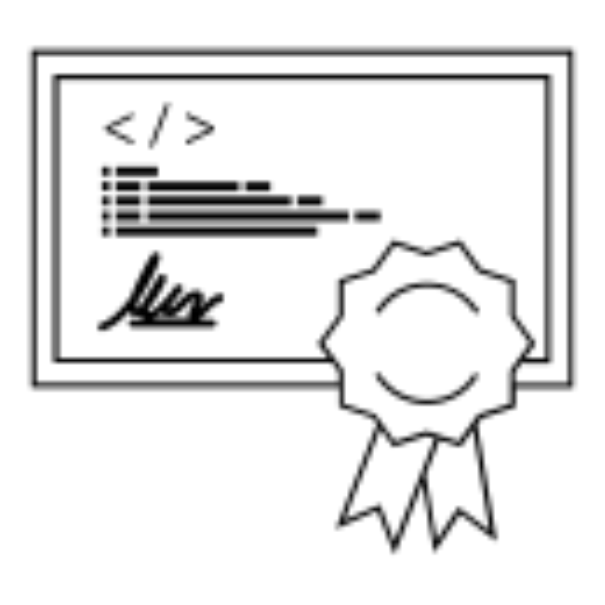 Kik lettek a Scrum Masterek?
Többnyire a Projekt Managerek

Gyakran nem rendelkeznek szakmai tudással
Nem foglalkoztak fejlesztéssel
Minden esetre, nem a modern módjával

 A Scrum gyakran nem működik
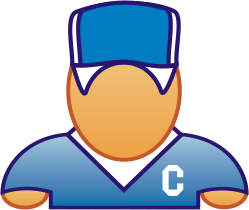 Szolgáló – Vezető…
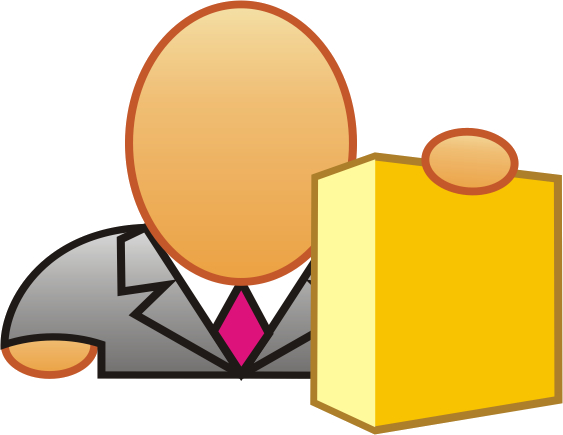 A Scrum Master-ek néha elkényelmesednek
Scrum - “elég jól” megy

Scrum Master - elkényelmesedik
Ellentétes az agile folyamatos fejlődést ösztönző alapelvével

A Scrum Master nem ülhet tétlen
Részmunkaidős emberek éstávoli munkavégzés
Részmunkaidős emberek
Scrum események
 Alig marad idejük fejlesztésre

Távoli munkavégzés
Gyűlések
 Videokonferencia
 Egyidejű közös munkát segítő online eszközök
 Nehéz követni
Lean szemlélet – 7 veszteség
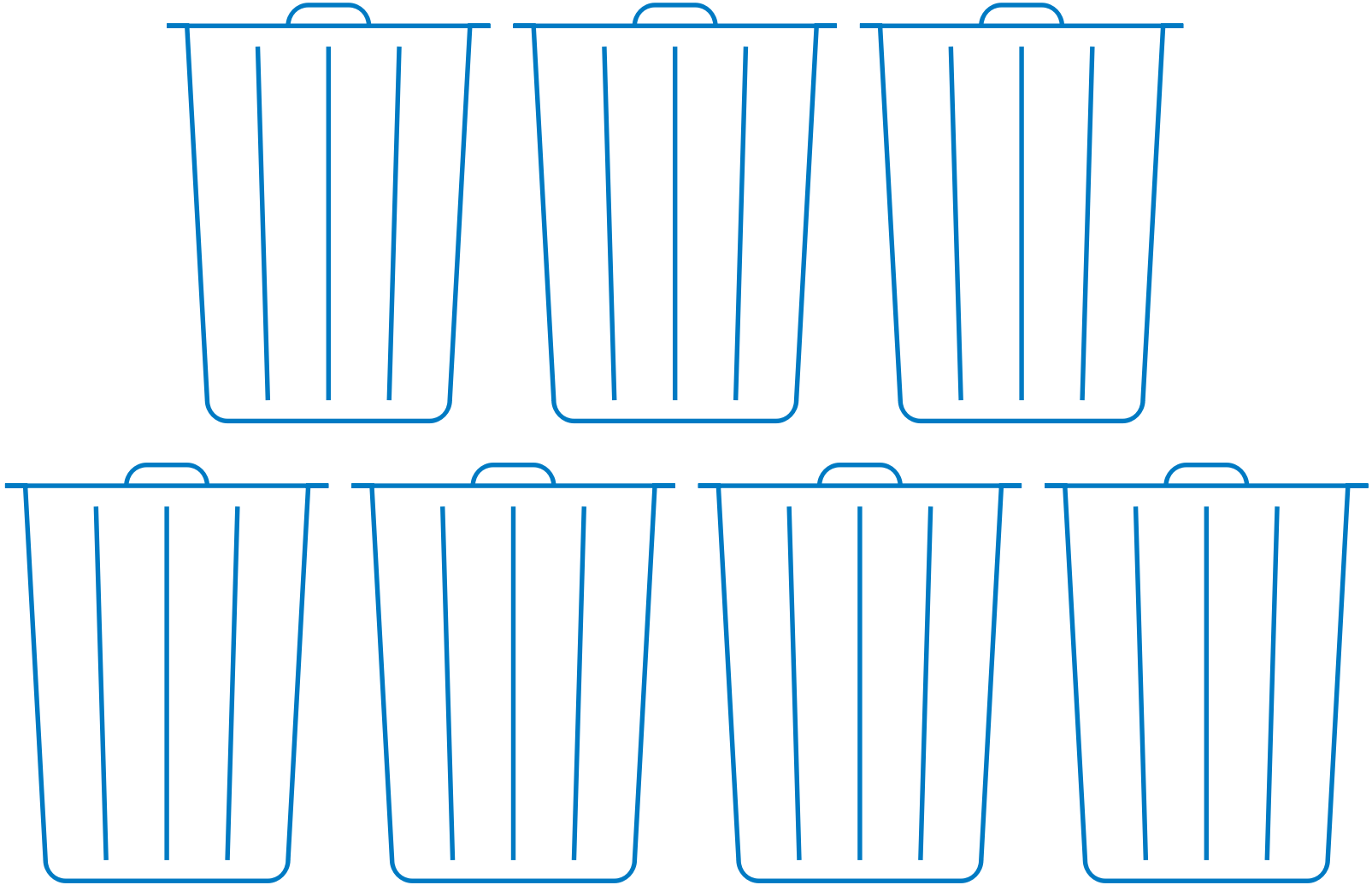 Félkész
munka
Szükségtelen
funkcionalitás
Átadások
Váltások a 
feladatok
között
Mozgás
Szükségtelen
folyamatok
Hiba
Utómunka
Késések
Várakozás
Kanban, mint alternatíva
Célja: a munka megszervezése az eredményesség érdekében

Kanban: folyamatok
Lean szemlélet – 7 veszteség
Világosan definiált folyamat szabályok
Feladatok átláthatósága
Folyamatban levő munka mennyiségének korlátozása
Az áramlás mérése és javítása
Scrum Tábla
PBI #1
Felhasználói
történet
Elvégzett (KÉSZ)
Elvégzendő
Folyamatban
Teszt
Impl
Impl
Impl
CR
PBI #2
Impl
CR
Teszt
Impl
Teszt
Teszt
PBI #3
Impl
CR
Kanban tábla
Elvégzendő
Tervezés
Alatt
Max 3
Fejlesztés
Alatt
Max 5
Tesztelés
Alatt
Max 5
Szállítás
Max 3
Kész
Kanban
Nagyon könnyű megérteni, megtanulni
Jól együtt működik más módszerekkel
Extrém programozás
TDD
Pair Programming
Continuous Integration
Kiválóan alkalmazkodik a változáshoz
Lehetővé teszi a folyamatos szállítást (Continuous Delivery)
Kanban
Nincsenek szerepek
Kaizen gyűlés
Bárki szervezheti
Csak az érintettek vannak jelen
Összpontosítás: Kanban tábla
Nem írja elő a becsléseket
Nehéz megmondani, hogy egyes feladatok mikor fejeződnek be
Határidők - felírhatjuk a kártyákra, de nem szükséges
Feláldozza a kiszámíthatóságot az eredményesség oltárán
Scrum és Kanban hasonlóságok
Következtetés
Szervezet
Lehetőségek
Megszorítások
Projekt jellege
Szemlélet
Agile
Lean
Folyamat
Scrum
Kanban
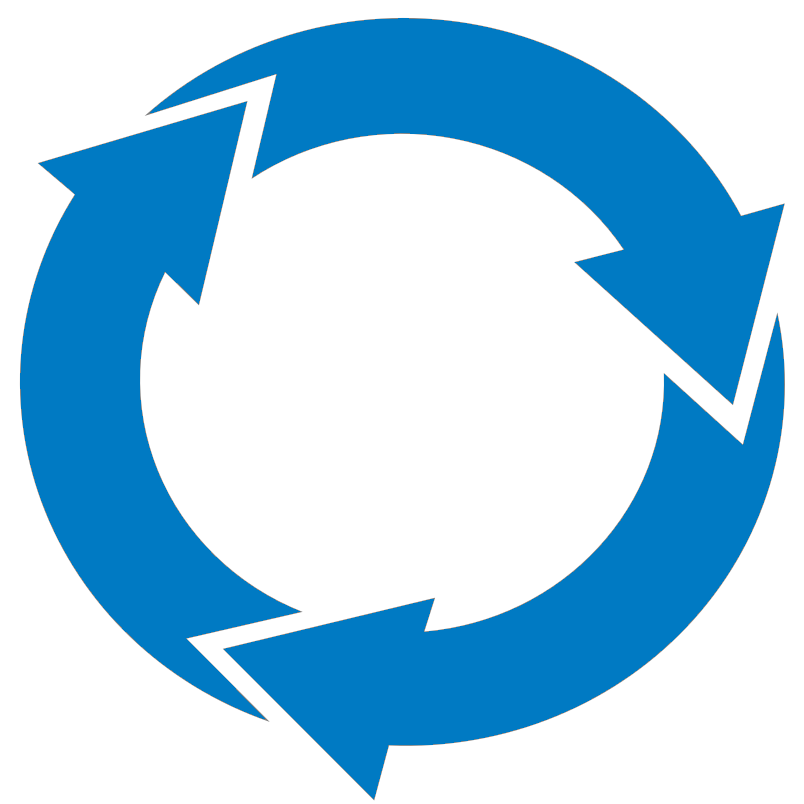 Csapat
Extrém Programozás
Szakértelem
Hozzáállás
Kapcsolat
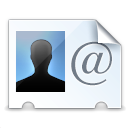 Név: Székely Sipos Sándor Zolta
LinkedIn: https://www.linkedin.com/in/zoltaszekely
Magán jellegű mail: zzolta@gmail.com
Céges mail: zolta.szekely@wolterskluwer.com
Felhasznált irodalom
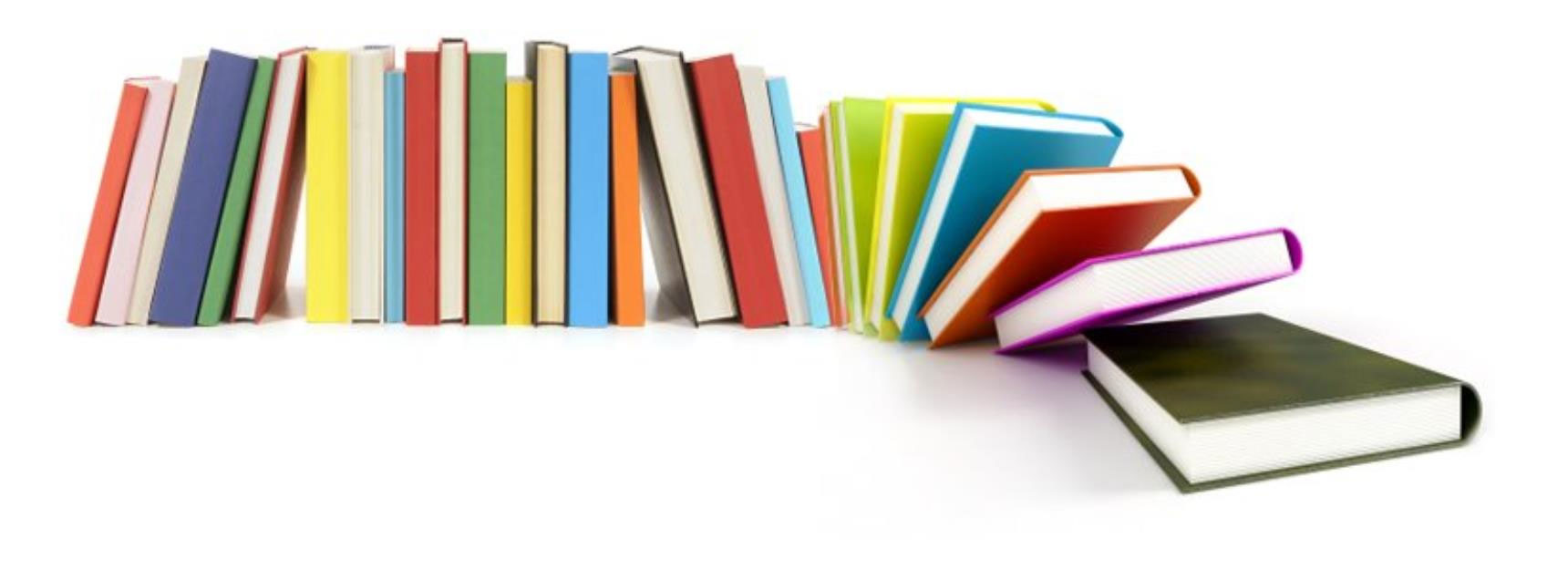 A Scrum Útmutató, Ken Schwaber és Jeff Sutherland
Egy bevezetés a Scrum-ba, Mike Cohn
Stand up against the stand-up, Jon Evans
Lean + Agile vs Seven Wastes in Software Development, V S S N R Ram Nanduri
A Scrum keretrendszer és agilis módszerek használata a Visual Studióval, Csutorás Zoltán, Árvai Zoltán, Novák István
Essential Scrum, A Practical Guide to the Most Popular Agile Process, Kenneth S. Rubin
http://www.adaptiveconsulting.hu/kanban-vagy-scrum
https://www.linkedin.com/pulse/how-reduce-risk-missing-nonfunctional-requirements-miller-cbap
Felhasznált irodalom
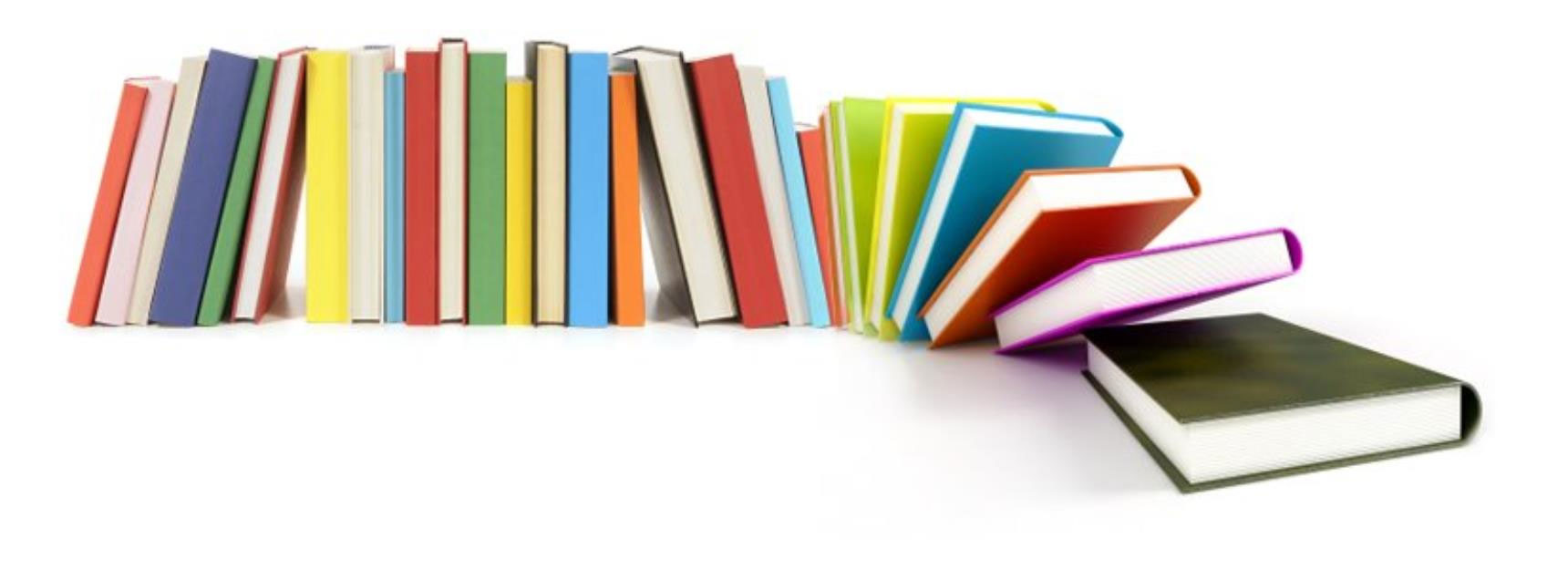 https://dzone.com/articles/digging-fail-fast-fail-often
http://www.seguetech.com/waterfall-vs-agile-methodology
https://blog.gate6.com/top-6-challenges-software-development
https://www.finextra.com/blogposting/6836/7-reasons-why-software-development-is-so-hard
https://www.wikipedia.org
http://www.freeimages.com
http://geek-and-poke.com
https://www.draw.io
Ajánlott irodalom
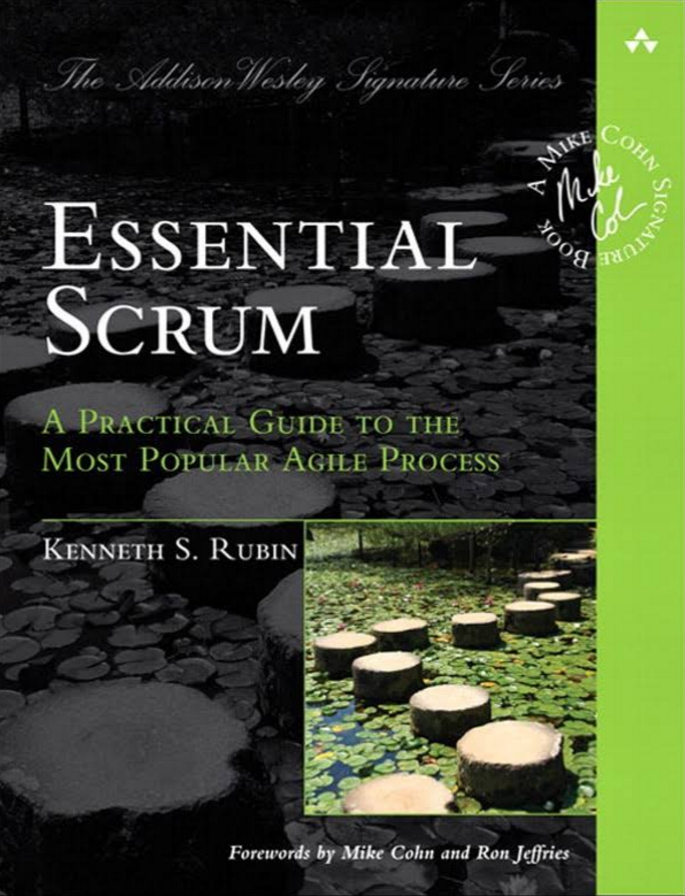 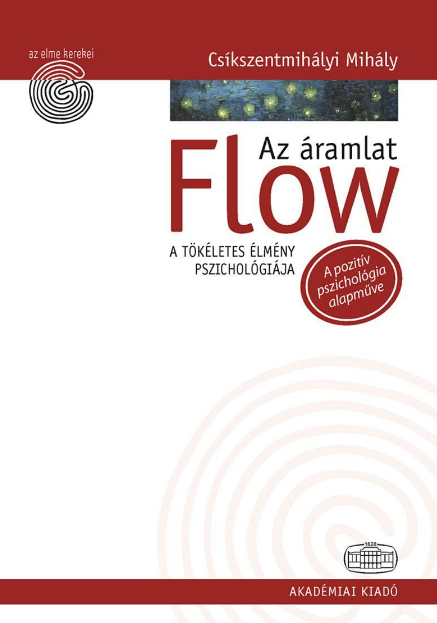 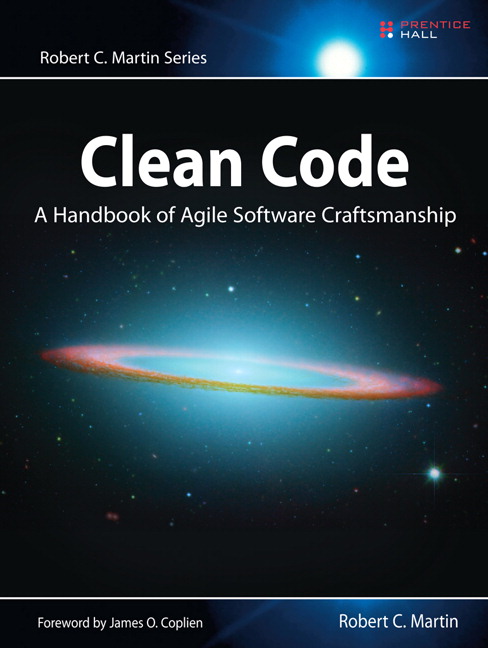 Szerzői jogra utaló megjegyzés
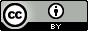 Nevezd meg! CC BY 4.0
Szabad:
Megoszthatod — másolhatod és terjesztheted a művet bármilyen módon vagy formában
Át dolgozhatod — származékos műveket hozhatsz létre, átalakíthatod és új művekbe építheted be
A következő feltételek mellett:
Nevezd meg. A szerző vagy licencet adó által megadott módon kell a munkát megnevezni (de nem olyan módon, ami azt sugallja, hogy ők láttamoztak téged vagy a munkádat).
Ebben a licencben semmi sem károsítja vagy korlátozza a szerzői jogokat.
Több információ itt: https://creativecommons.org/licenses/by/4.0/
Kérdések és válaszok
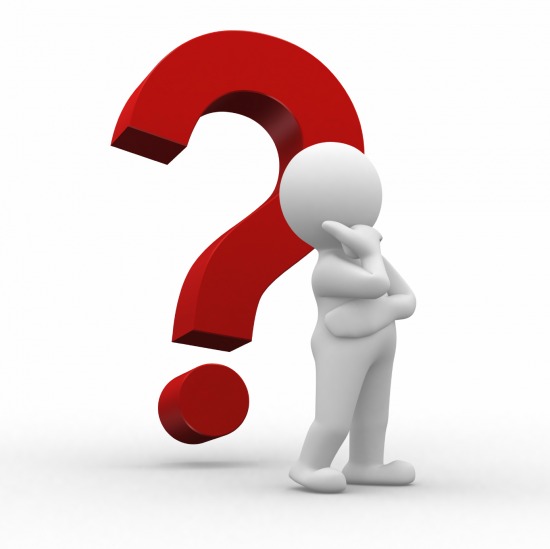 Köszönöm a figyelmet 